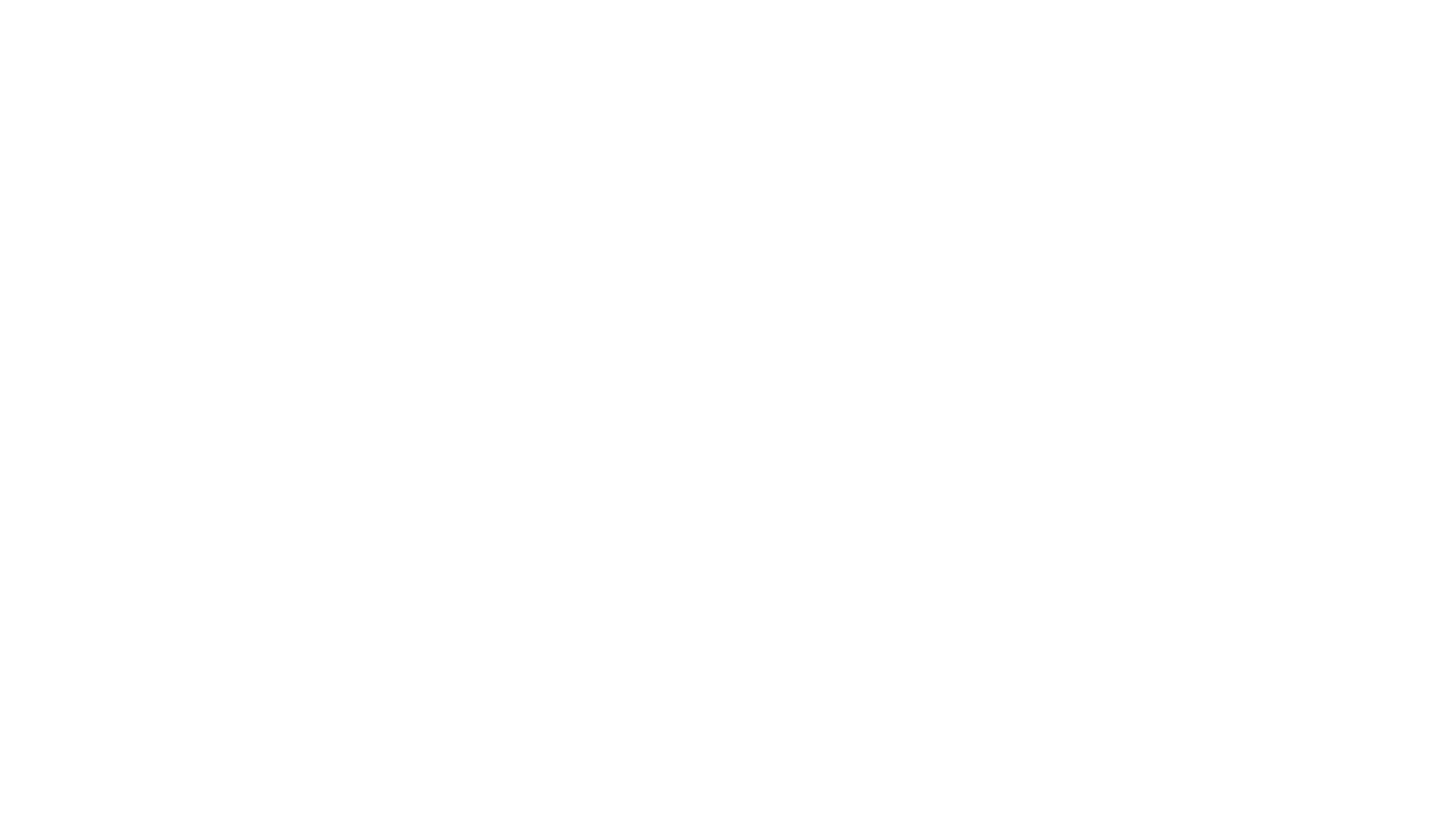 PROPOSTE DI FORMAZIOINE A.S2019/20
SOFTWARE ACQUISTABILI  
ED ALTRI STRUMENTI SMART PER LA DIDATTICA
PAGINA DEL SITO ISTITUZIONALE
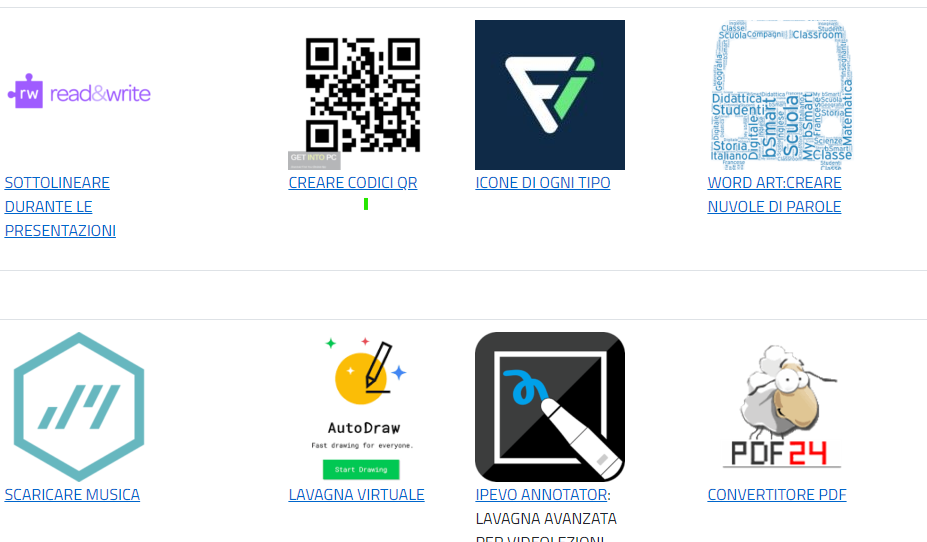 TRE AMBITI
SUITE DI GOOGLE: USO DI DRIVE E LINK DI CONDIVISIONE (alternativa all’invio di singoli documenti)

PROGRAMMI ACQUISTATI IN LICENZA ANNUALE


SOLUZIONI SMART COME ESTENSIONI DI GOOGLE CHROME
PROGRAMMI SEGNALATI DAI DOCENTIADOBE  ACROBAT PRO DC/ SMALL PDF (CONVERTE/MODIFICA)SCREENCAST O MATICpossible uso in spiegazioni di rinforzo rispetto a quella fornita in classe
POSSIAMO: Registrazione di videolezioni da caricare sul pc, pubblicare su Drive o Youtube.
 VERSIONE PRO: aggiungere camera, disegno e  zoom su schermo,modifica audio
SITI DIDATTICI PER CREARE ESERCIZI E LEZIONI CON LA POSSIBIITA’ DI CREARE CLASSI REGISTRANDO GLI ALUNNI, ANCHE SENZA MAIL
WORDWALL : test, verifiche, giochi con possibilità di creare classi
  KAHOOT  : crea quiz
  PAWTOON EDUCATION: crea videolezioni con personaggi preimpostati ed animazioni (ovimenti, scirttura, transizioni di diapositive ecc)
  ED PUZZLE: usa video da youtube o propri inserendo, con uno stop, quiz, domande ed altro, consente di creare classi
THINGLINK: sito che rende interattive immagini anche a 360°,prese da mappe o proprie,o sfruttando street view: si inseriscono  “punti di interesse” sotto forma di  icone, che collego a  foto, link, video, quiz o documenti di approfondimento. Di grande impatto, visualizzabile anche con visori VR.
SOCRATIVE, PREZI
ESERCIZI E QUIZ INTERATTIVI
WORDWALL
KAHOOT
PAWTOON EDUCATION: crea videolezioni animate
ED PUZZLE: inserisce nei video domande,quiz documenti e richiede risposte per proseguire
THINGLINK + ISTREETVIEW + STREETVIEW DOUNLOAD (foto 360°)
Rende interattive immagini anche a 360°,prese da maps sfruttando street view o da proprie foto: si inseriscono  “punti di interesse” sotto forma di  icone, che collego a  foto, link, video, quiz o documenti di approfondimento. Di grande impatto, visualizzabile anche con visori VR.
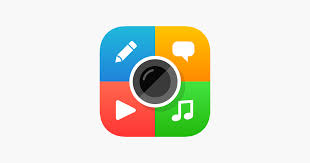 BOOK CREATOR
GOGOLE SUITE
ESTENSIONI DI GOOGLEPICCOLI PROGRAMMI CHE INSTALLO SUL BROWSER CHROME CHE SI ATTIVANO IN MODO AUTOMATICO CLICCANDO SULL’ICONA CORRISPONDENTE QUINDI DI IMMEDIATO UTILIZZO
ANNOTAZIONE SOTTOLINEATURA PDF E PAGIN WEB
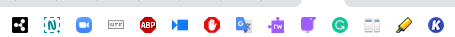 READ AND WRITE-KAMI PDF-SMALL PDF-TRASLATOR-DUALLES-TOOGLE-
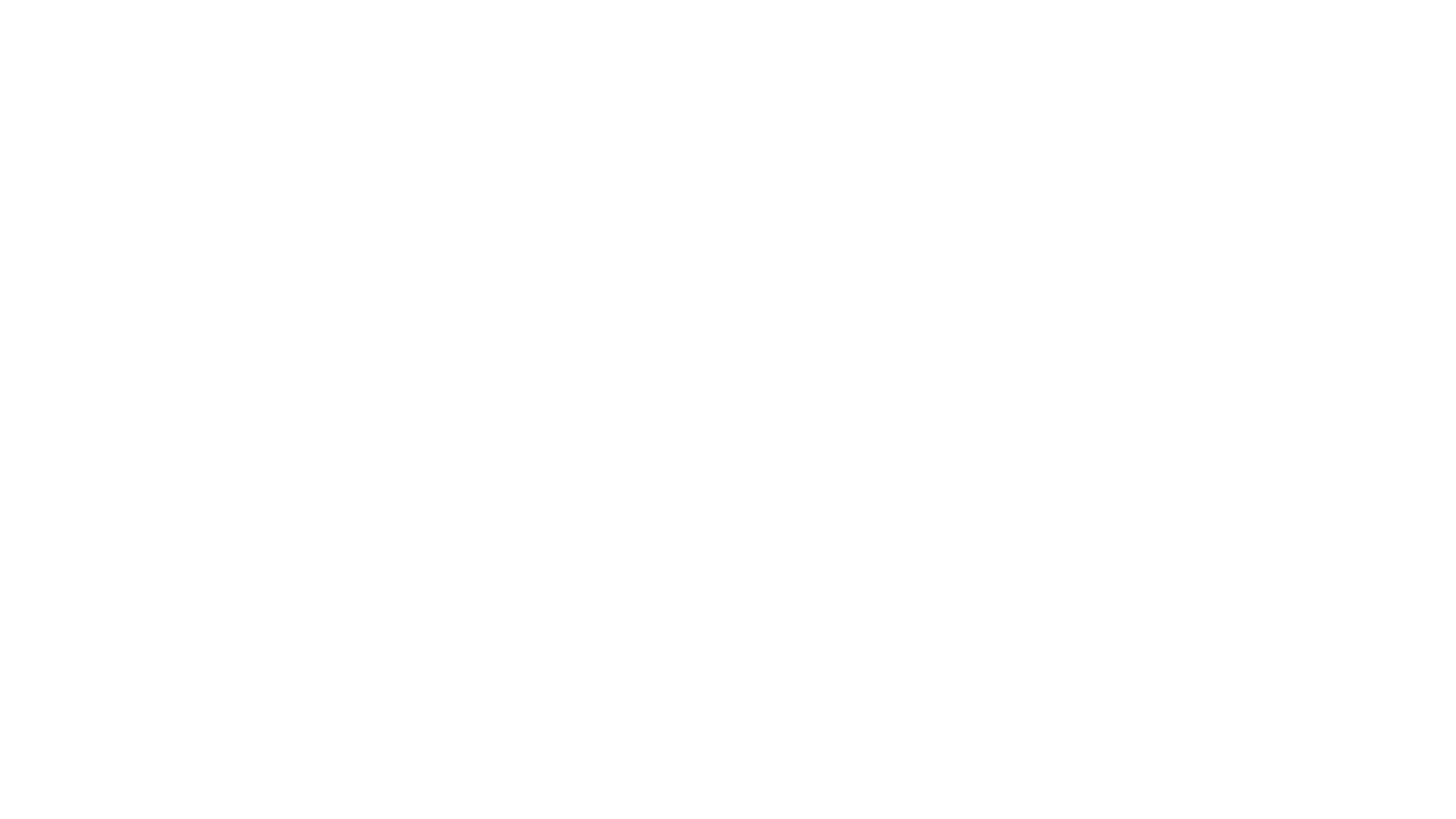 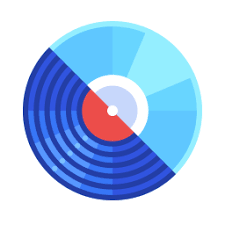 PICCOLI STRUMENTI SMART
WORDART (nuvole di parole): MAPPE COGNITIVE IN FORMA GRAFICA

QRCODE GENERATOR: FRUIZIONE DI CONTENUTI DA SMARTPHONE

CONVERTITORE AUDIO: PER INSERIRE REGISTRAZIONI H
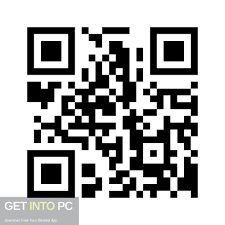 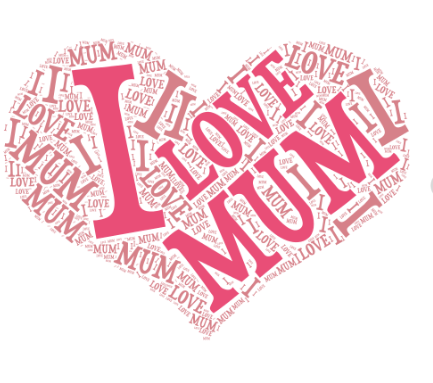